أوراق عمل وحدة

(يلتزم بقواعد الأمن والسلامة)
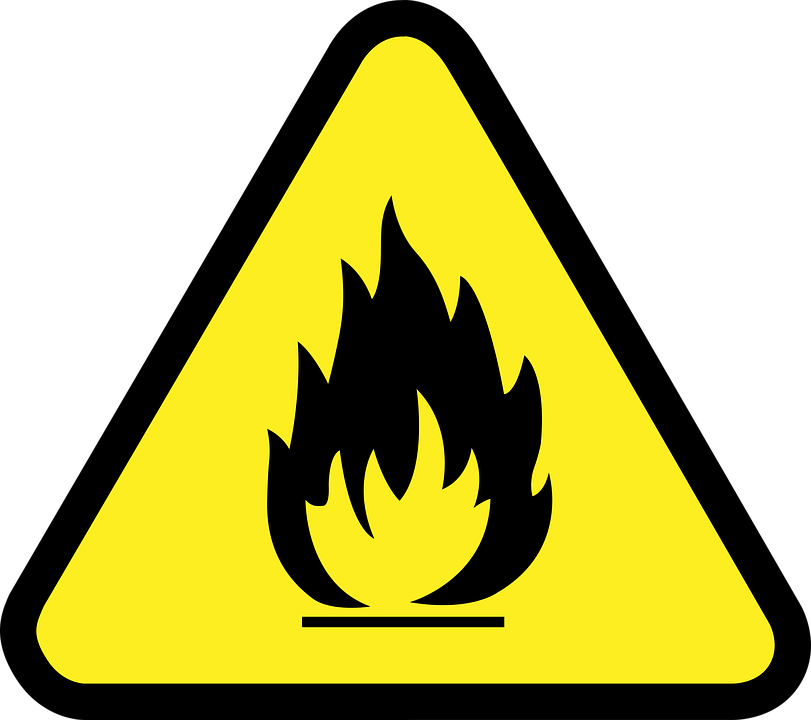 قابلة للاشتعال